Об опыте электронного взаимодействия                                 ГБУ ЛО «МФЦ»                                               по государственным услугам и алгоритме перехода на данный формат ОМСУ
Е.С. Сарелайнен - Заместитель директора ГБУ ЛО «МФЦ»
ЭЛЕКТРОННЫЙ ДОКУМЕНТООБОРОТ:
Экономия времени и ресурсов

 Экономия трудовых затрат

 Сокращение сроков оказания услуг
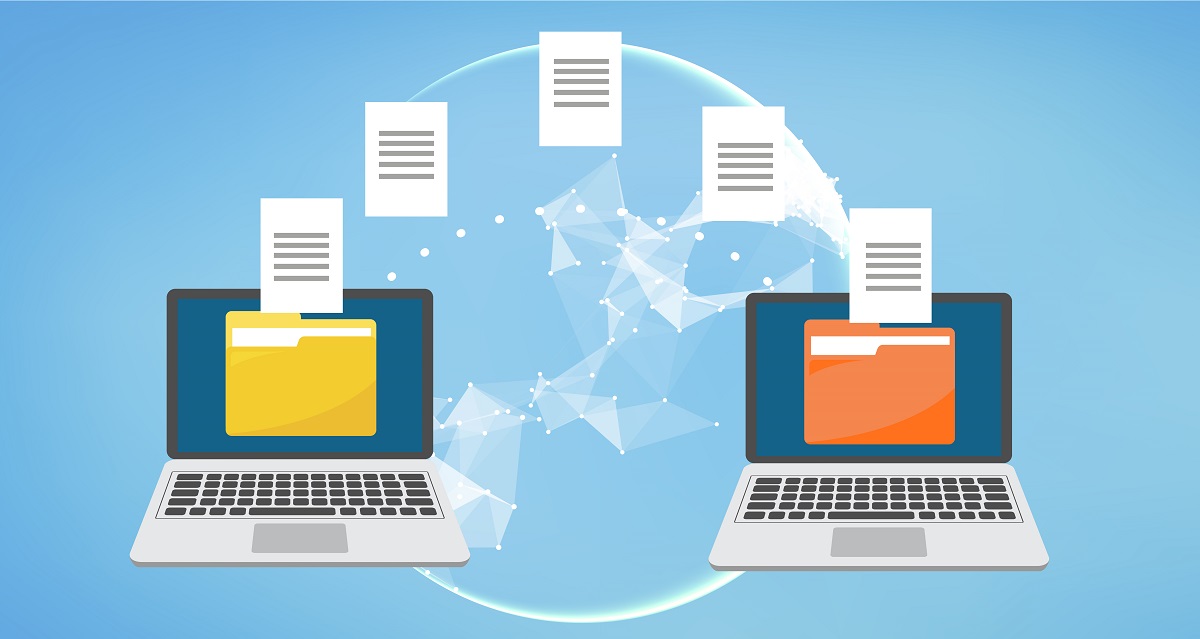 СОКРАЩЕНИЯ:
ЭДО – электронный документооборот

 АИС МФЦ – автоматизированная информационная система ГБУ ЛО «МФЦ»

 АИС МЕЖВЕД - автоматизированная информационная система «Межведомственное электронное взаимодействие в ЛО»

 СТП – служба технической поддержки
ИСТОРИЯ ВНЕДРЕНИЯ ЭДО:
2019 год – переход на ЭДО при предоставлении услуг КСЗН

 2020 - 2021 год – переход на ЭДО при предоставлении услуг с иными ОИВ

 2021 – 2022 год – тестирование ЭДО с ОМСУ

 2022 год –переход на ЭДО с ОМСУ Приозерского, Бокситогорского, Тихвинского р-нов
ПРИНЦИП РЕАЛИЗАЦИИ ЭДО
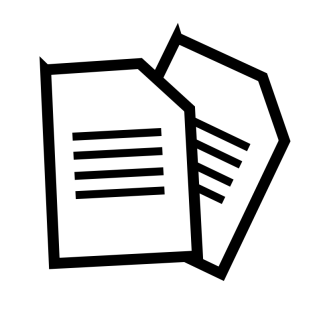 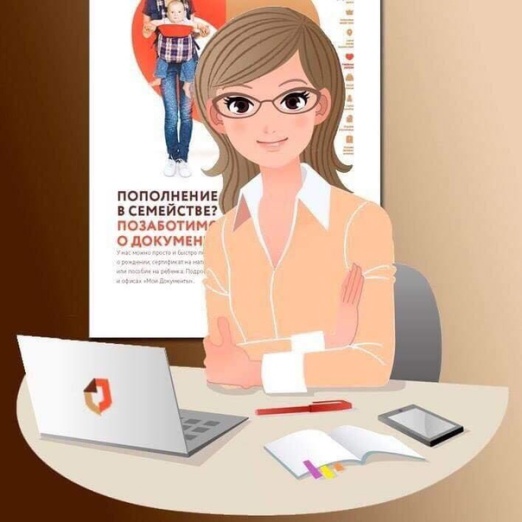 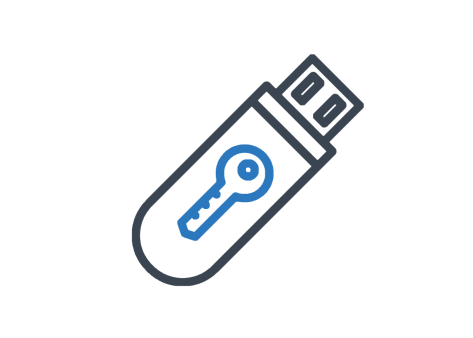 АИС Межвед
АИС 
МФЦ
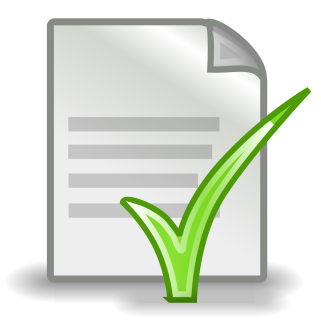 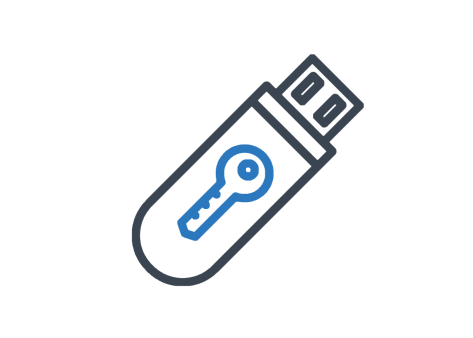 ПРОЦЕСС ЭДО
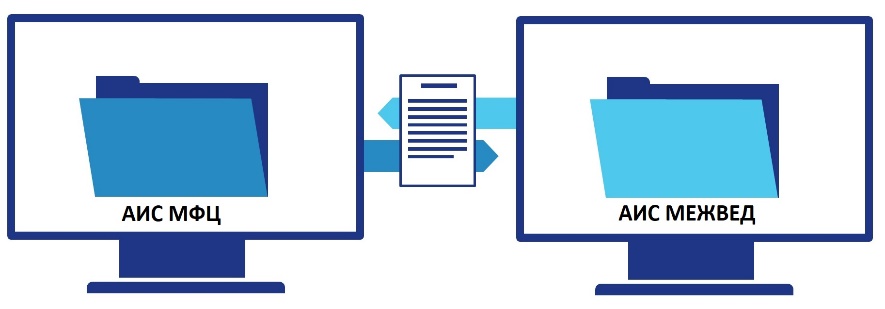 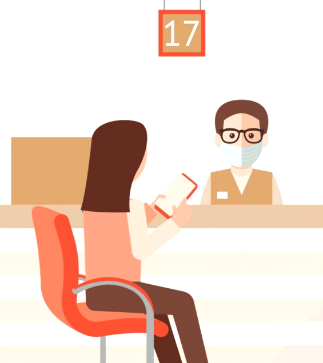 1. Специалист МФЦ принимает пакет документов, необходимый для оказания услуги
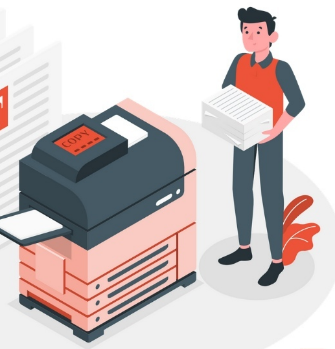 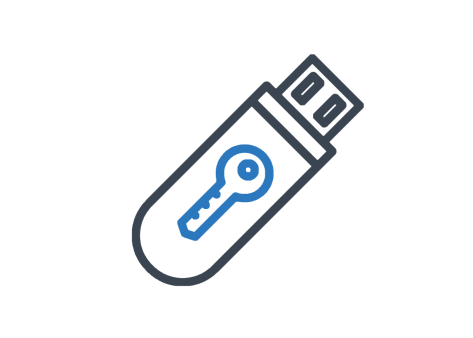 2. Сканирует документы в 
АИС МФЦ
3. Подписывает отсканированный пакет документов ЭЦП и отправляет в ОМСУ 
(в АИС Межвед)
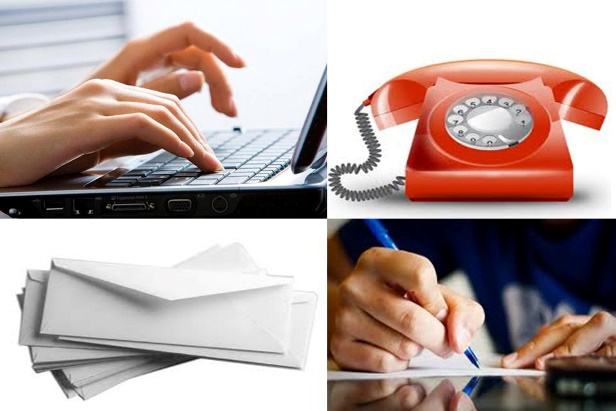 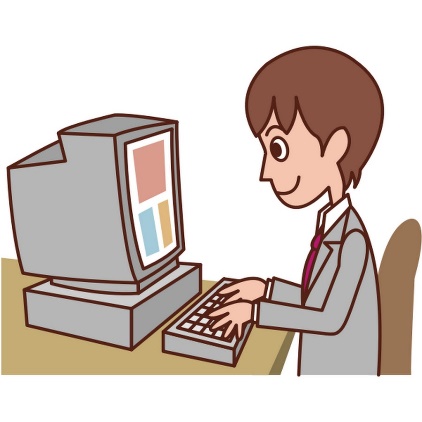 4. Специалист ОМСУ принимает электронный пакет документов в АИС Межвед для оказания услуги
5. Рассматривает обращение, принимает решение, готовит результат оказания услуги
7. Специалист МФЦ распечатывает, заверяет результат услуги и выдает заявителю
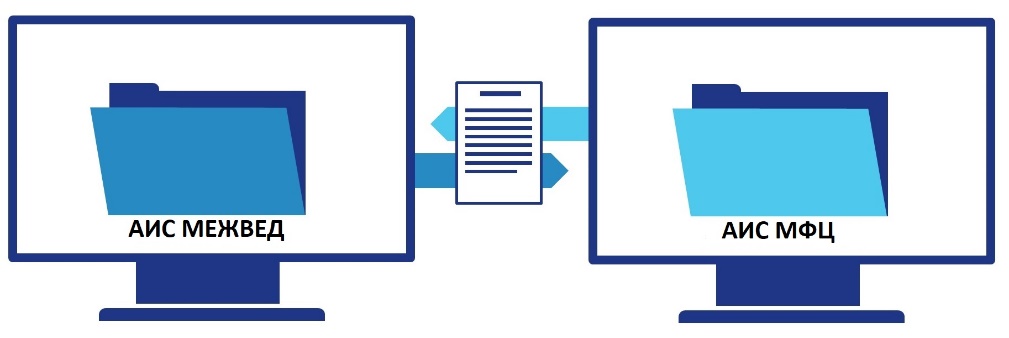 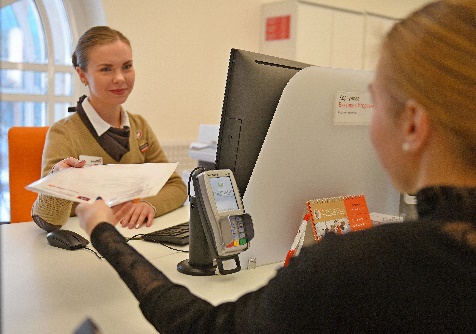 6. Загружает результат услуги в АИС Межвед и подписывает его ЭЦП, отправляет в АИС МФЦ
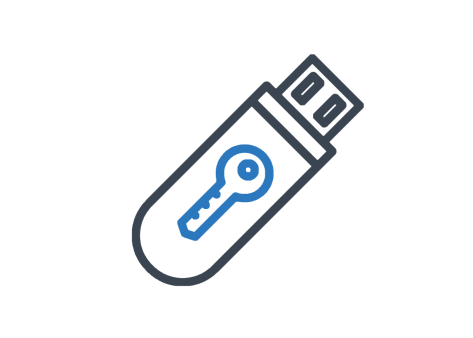 СХЕМА ЭДО
Подача документов
Выбор услуги
Сканирование документов
Заверение каждого документа ЭЦП
Формирование обращения
Составление заявления
Подписание заявления
Сканирование заявления
Формирование и отправка запроса
Рассмотрение обращения
Получение результата
Составление документа, являющегося результатом,
на бумажном носителе
Получение результата в электронном виде
Подготовка результата, заверение ЭЦП
ОБЯЗАТЕЛЬНЫЕ ТРЕБОВАНИЯ ПРИ ЭДО:
Соответствие муниципального административного регламента типовым методическим рекомендациям

Аттестованное рабочее место

Обеспечен доступ ОМСУ в АИС Межвед ЛО 

Наличие учетной записи для работы в АИС Межвед ЛО (логин и пароль)

Наличие ЭЦП 

Наличие навыков работы в АИС Межвед ЛО (пройдено обучение)

Подписанное соглашение между ГБУ ЛО «МФЦ» и ОМСУ, с указанием услуг, по которым возможен электронный документооборот
ОБЯЗАТЕЛЬНЫЕ ТРЕБОВАНИЯ ПРИ ЭДО:
Реализована интеграция по услугам ОМСУ в АИС Межвед
Не реализована интеграция по услугам ОМСУ в АИС Межвед на 14.03.2023:
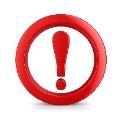 Выдача разрешений на использование земель или земельного участка, без предоставления земельного участка и установления сервитутов в целях, предусмотренных пунктом 1 статьи 39.34 Земельного кодекса РФ
Прием заявлений и заключение договоров социального найма жилых помещений муниципального жилищного фонда социального использования
Рассмотрение уведомлений об окончании строительства или реконструкции объекта индивидуального жилищного строительства или садового дома
Рассмотрение уведомлений о планируемых строительстве или реконструкции объекта индивидуального жилищного строительства или садового дома
Выдача разрешений на выполнение авиационных работ, парашютных прыжков, демонстрационных полетов воздушных судов, полетов беспилотных полетов беспилотных воздушных судов (за исключением полетов беспилотных воздушных судов с максимальной взлетной массой менее 0,25 кг), подъема привязных аэростатов над населенными пунктами, а также посадки (взлета) на расположенные в границах населенных пунктов площадки, сведения о которых не опубликованы в документах аэронавигационной информации
Внесение в реестр сведений о создании места (площадки) накопления твердых коммунальных отходов
Согласование создания места (площадки) накопления твёрдых коммунальных отходов
Признание садового дома жилым домом и жилого дома садовым домом
Выдача разрешений на проведение работ по сохранению объектов культурного наследия муниципального значения
Предварительное согласование предоставления гражданину в собственность бесплатно земельного участка, на котором расположен гараж
Выдача разрешения на использование земельных участков для возведения гражданами гаражей, являющихся некапитальными сооружениями, либо для стоянки технических средств инвалидов
Предоставление гражданину в собственность бесплатно земельного участка, на котором расположен гараж
Установка информационной вывески, согласование дизайн-проекта размещения вывески
Выдача разрешений на вступление в брак несовершеннолетним лицам, достигшим возраста шестнадцати лет
Согласование проведения ярмарки на публичной ярмарочной площадке
Предоставление разрешения на отклонение от предельных параметров разрешенного строительства, реконструкции объектов капитального строительства
Предоставление разрешения на условно разрешенный вид использования земельного участка или объекта капитального строительства
Предварительное согласование предоставления гражданину в собственность бесплатно земельного участка, находящегося в муниципальной собственности, на котором расположен жилой дом, возведенный до 14 мая 1998 года
Предоставление гражданину в собственность бесплатно либо в аренду земельного участка, находящегося в муниципальной собственности, на котором расположен жилой дом, возведенный до 14 мая 1998 года
Предоставление земельного участка, находящегося в муниципальной собственности, в собственность бесплатно
Предоставление садового или огородного земельного участка без проведения торгов в собственность бесплатно, в общую долевую собственность бесплатно либо в аренду
ЧАСТИЧНЫЙ ЭДО Используется при законодательных и/или  технических ограничениях на передаваемые документы:
Предоставление документов большого формата (А3, А2)

Ограничение на объем файла сканируемых документов (не более 45 Мб)

Необходимость предоставления документов для услуги на бумажном носителе
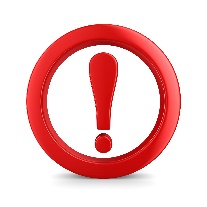 При частичном ЭДО из МФЦ в ОМСУ направляются в бумажном виде только те документы, которые не подлежат сканированию.
 Остальные документы направляются в электронном виде                              в АИС Межвед
Проблемы, выявленные при ЭДО:
Неправильно отображается ФИО заявителя в АИС Межвед (не соответствует приложенным документам)
В делах, поступивших из АИС МФЦ в АИС Межвед, нет скан-образов документов
Поступление в АИС «Межвед ЛО» нескольких дел с одинаковым номером
Решение:
Проведен анализ некорректных электронных дел разработчиками АИС МФЦ, по результатам которого со стороны АИС МФЦ не выявлено нарушений схемы информационного взаимодействия и направлена заявка в СТП АИС Межвед        
Проблемы устранены подрядчиком, осуществляющим сопровождение АИС Межвед
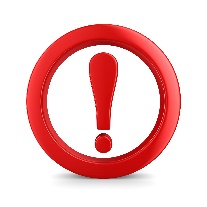 При возникновении проблем при ЭДО необходимо направить заявку в СТП: smev@lenreg.ru
Спасибо за внимание!